THIS IS MY SCHOOLPRIMARY SCHOOL IN VITANOVA
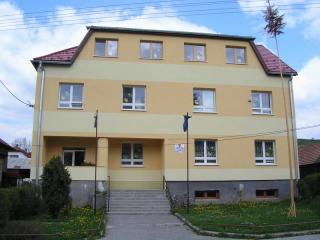 BASIC FACTS
Location : in the north of Slovakia
Address: Vitanova 90, 027 12 Vitanova
Founded: 1996
Head master : Mgr. Maria Kudlickova
Teacher : 15
Pupils 124
OUR SCHOOL SYSTEM
Kindergarden : 3 – 6 years olod
Primary school : 7 – 15 years old
Secondary school : 16 – 19 years old
University : 20 – 24 years old
School holiday : Autumn holiday – 2 days, Christmas holiday – 2 weeks, Mid-year holiday – 1 day, Spring holiday – 1 week, Easter holiday – 2 days, Summer holiday – 2 months
CLASSROOMS
We have got one form in each year – 9 classes
School starts at 8:00 a.m. 
School finishes at 1:30 p.m.
Classes are from 8:00 to 1:30 usually for 6 lessons.
One lesson lasts for 45 minutes, then we have a break for 10 minutes.
We do not wear a uniforms at school.
Our native language is Slovak language.
But we learn English and German language too.
After school we have lunch in our cafeteria.
We can buy some sandwitches at the break time which lasts for 20 minutes after second lesson.
FACILITIES
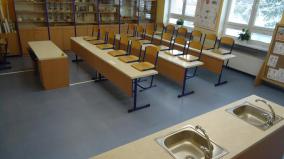 COMPUTER ROOM - 

- SCIENCE ROOM

LIBRARY - 

 - LANGUAGE ROOM

CAFETERIA - 

 - PLAYGROUND
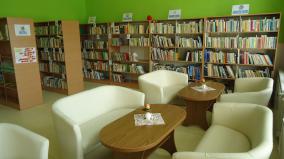 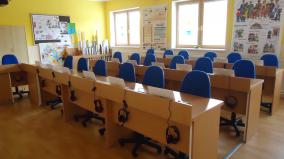 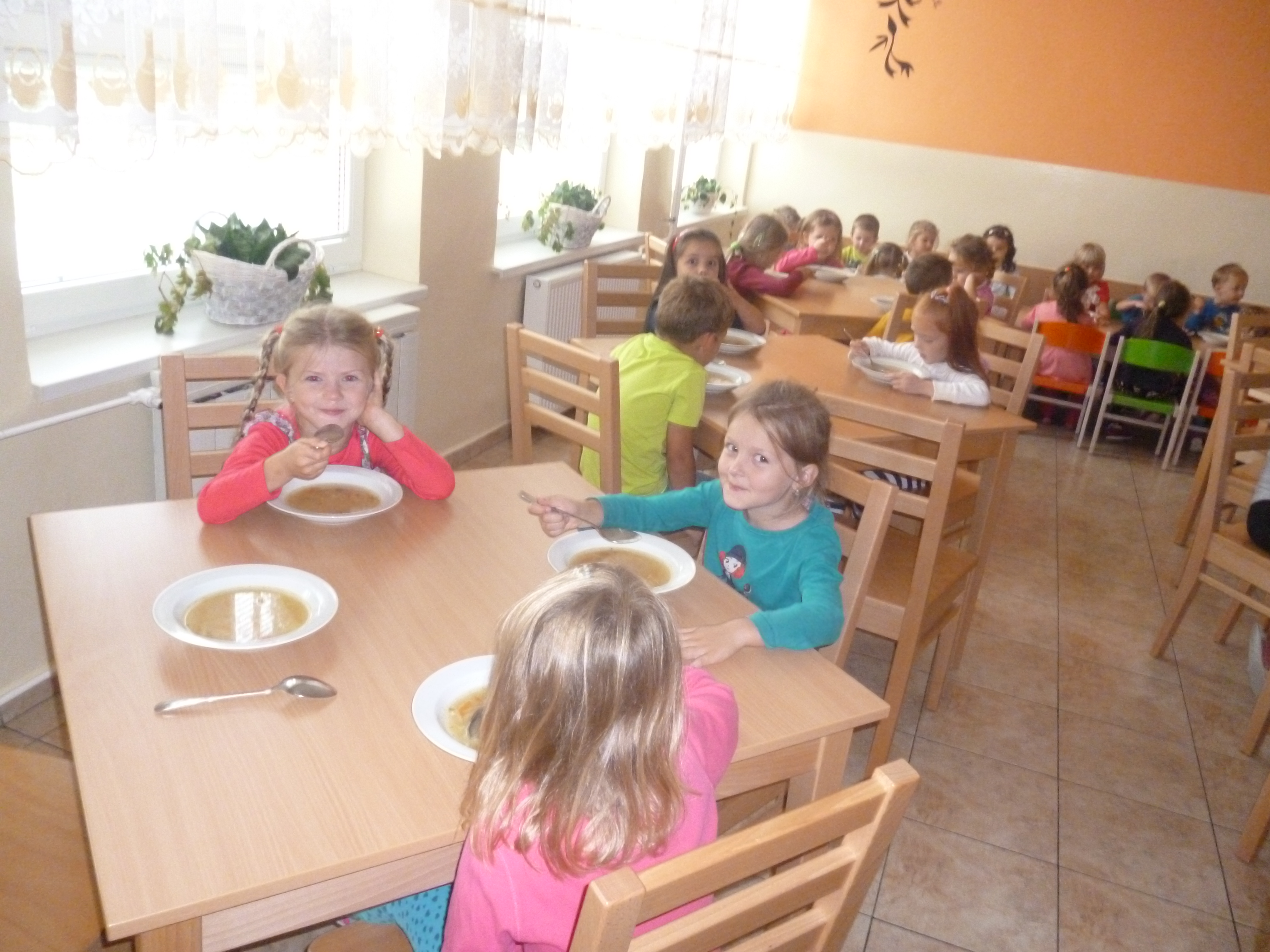 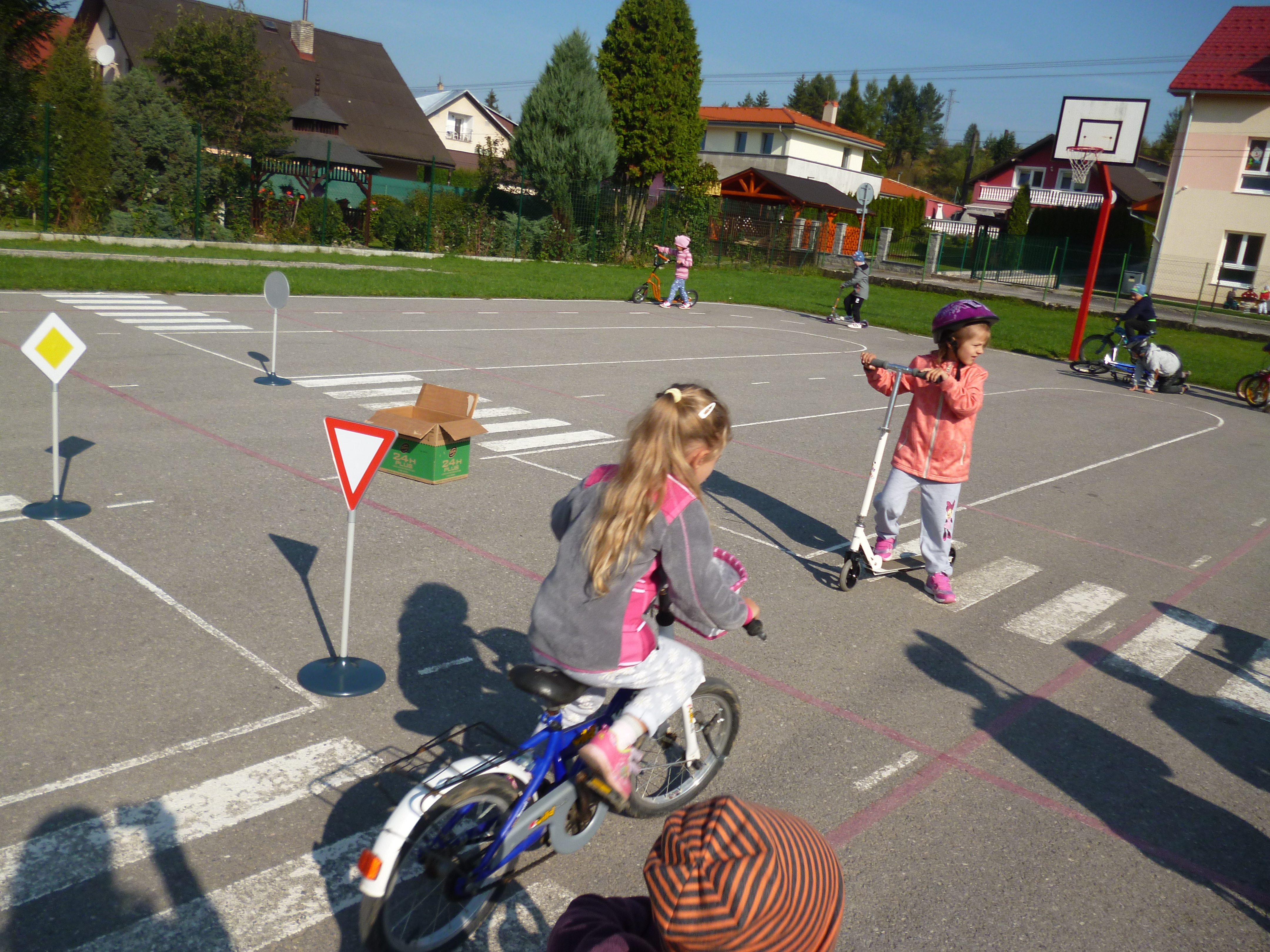 SCHOOL PROJECTS AND ACTIVITIES
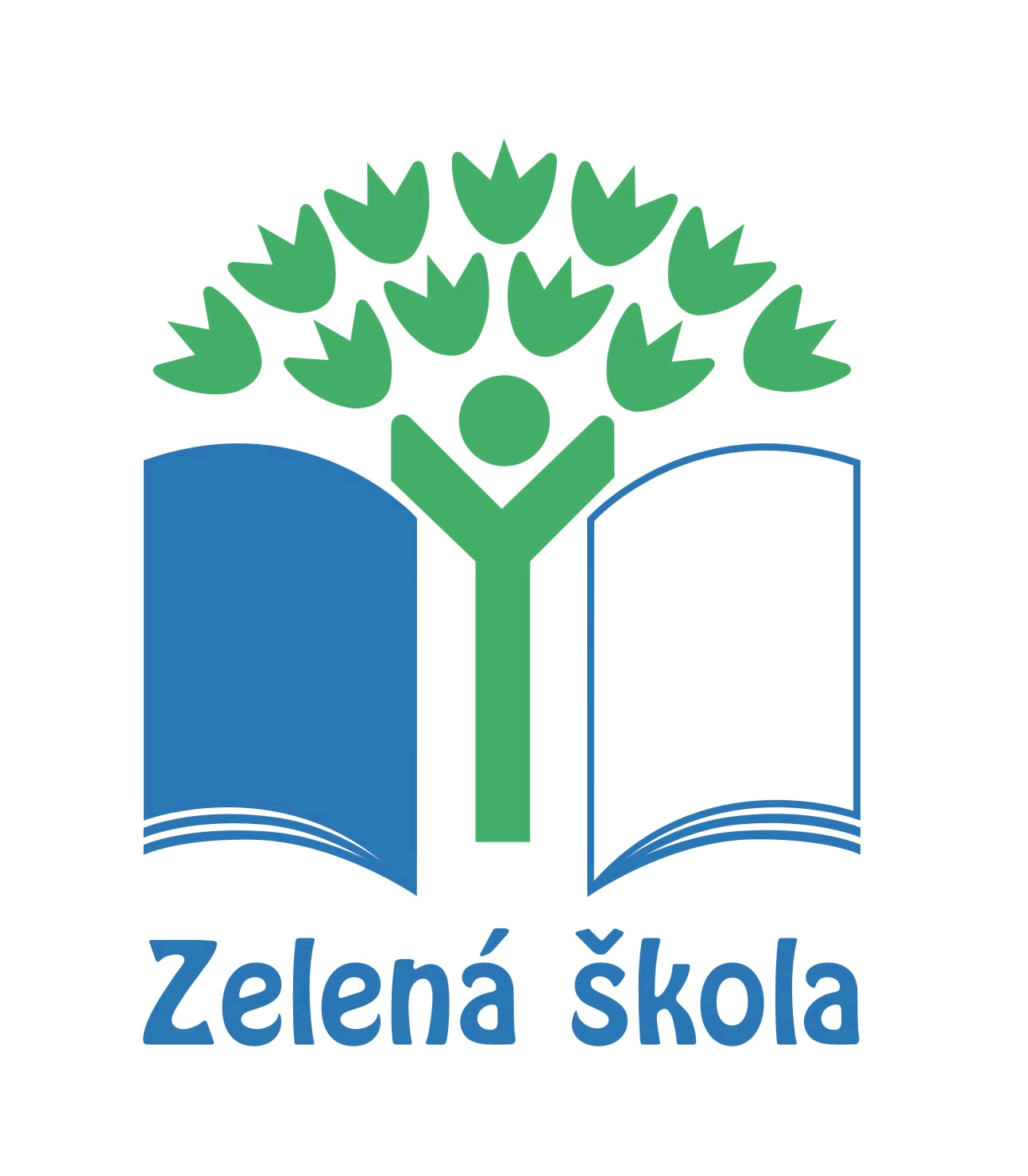 GREEN SCHOOL

E- TWINING


LIBRARY DAY


EARTH DAY
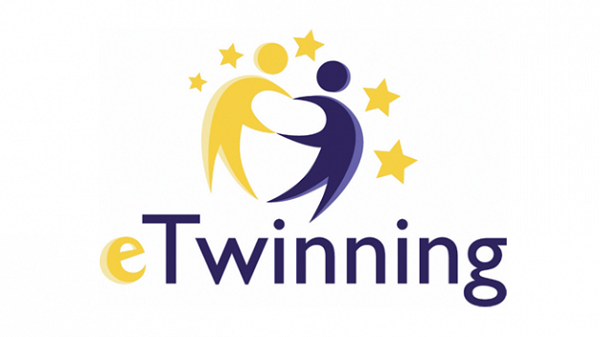 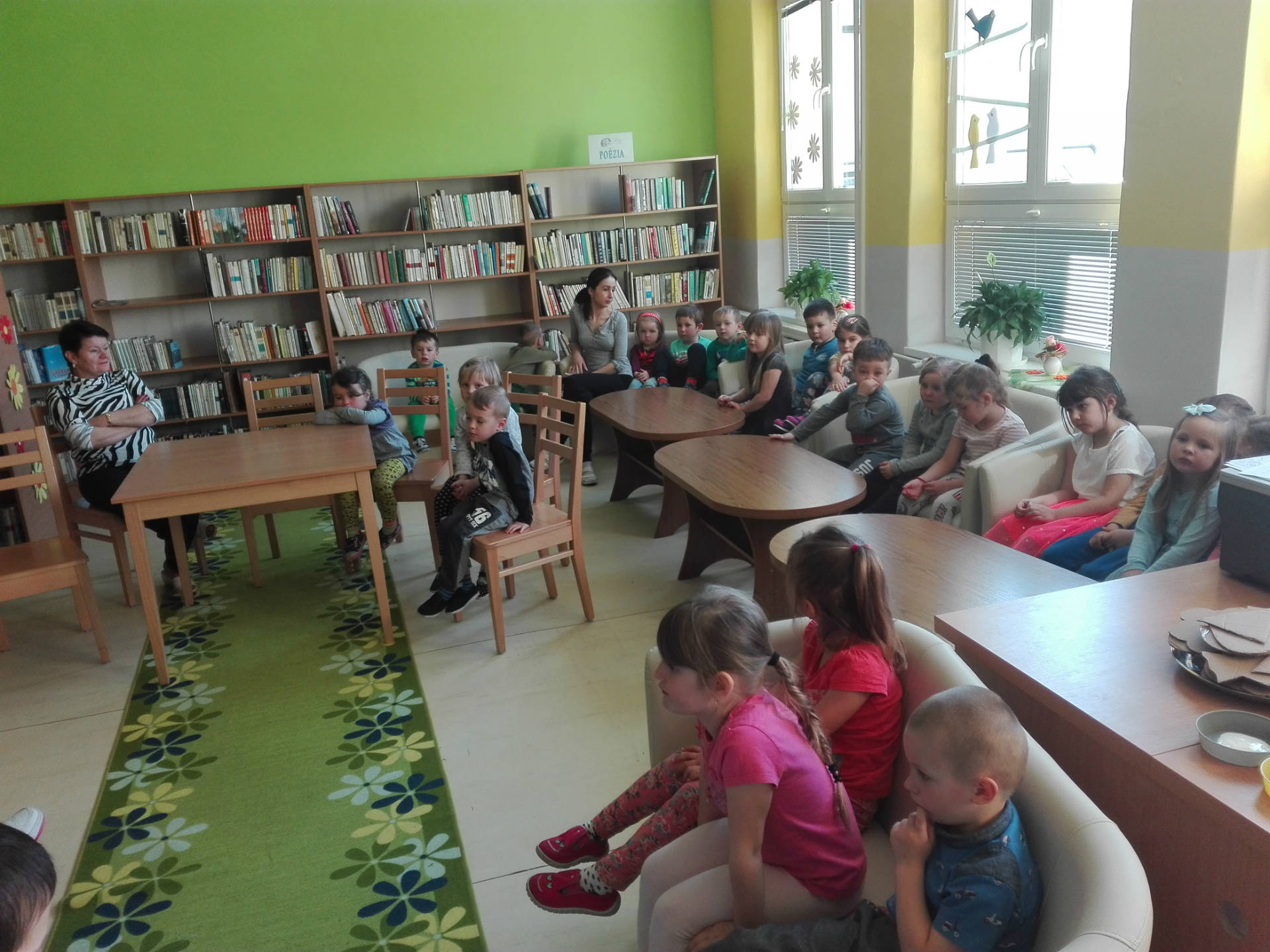 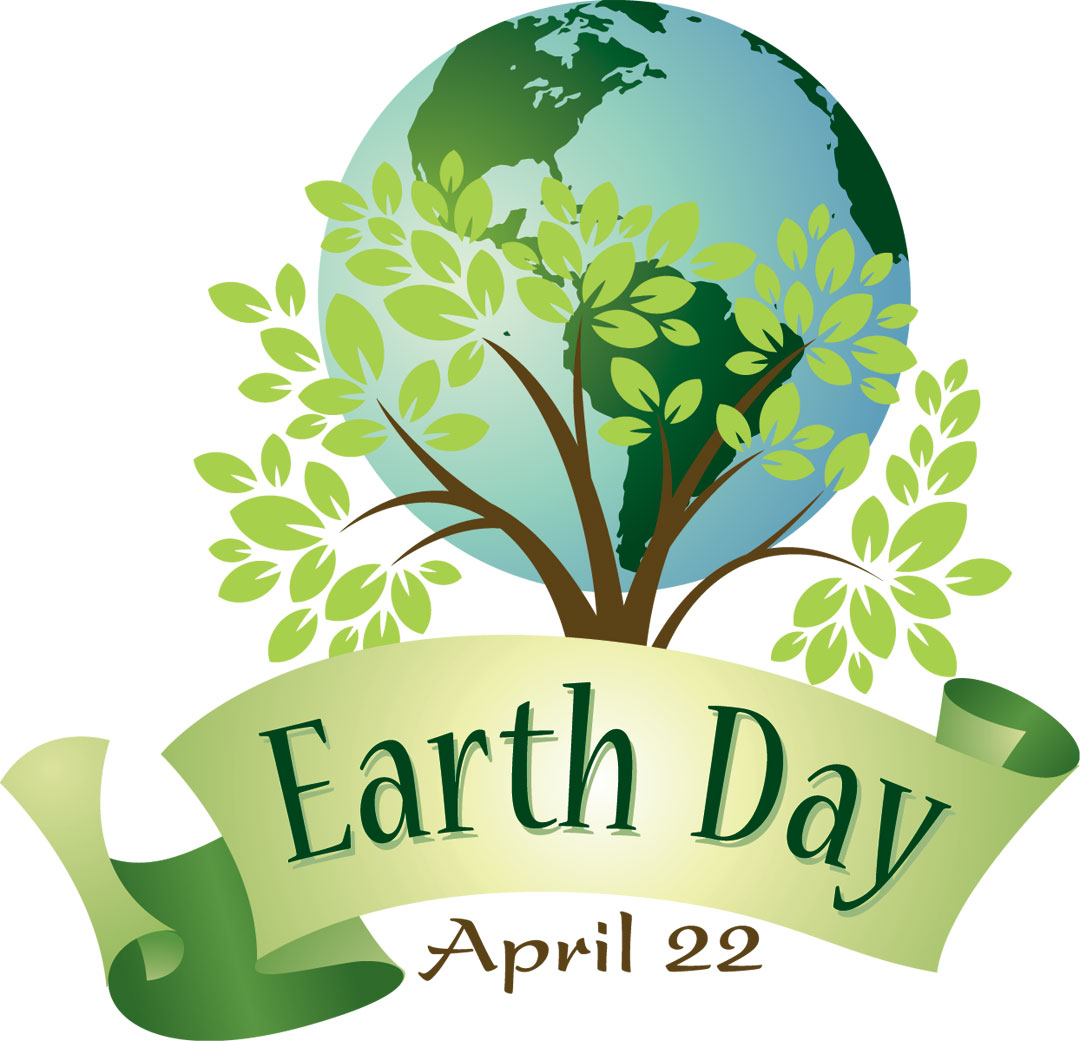 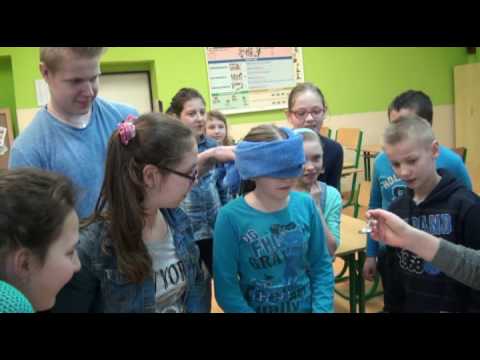 WATER DAY


MOTHERS DAY


GRANDPARENTS DAY


THE WEEK OF COLOURS


FLYING KITES DAY
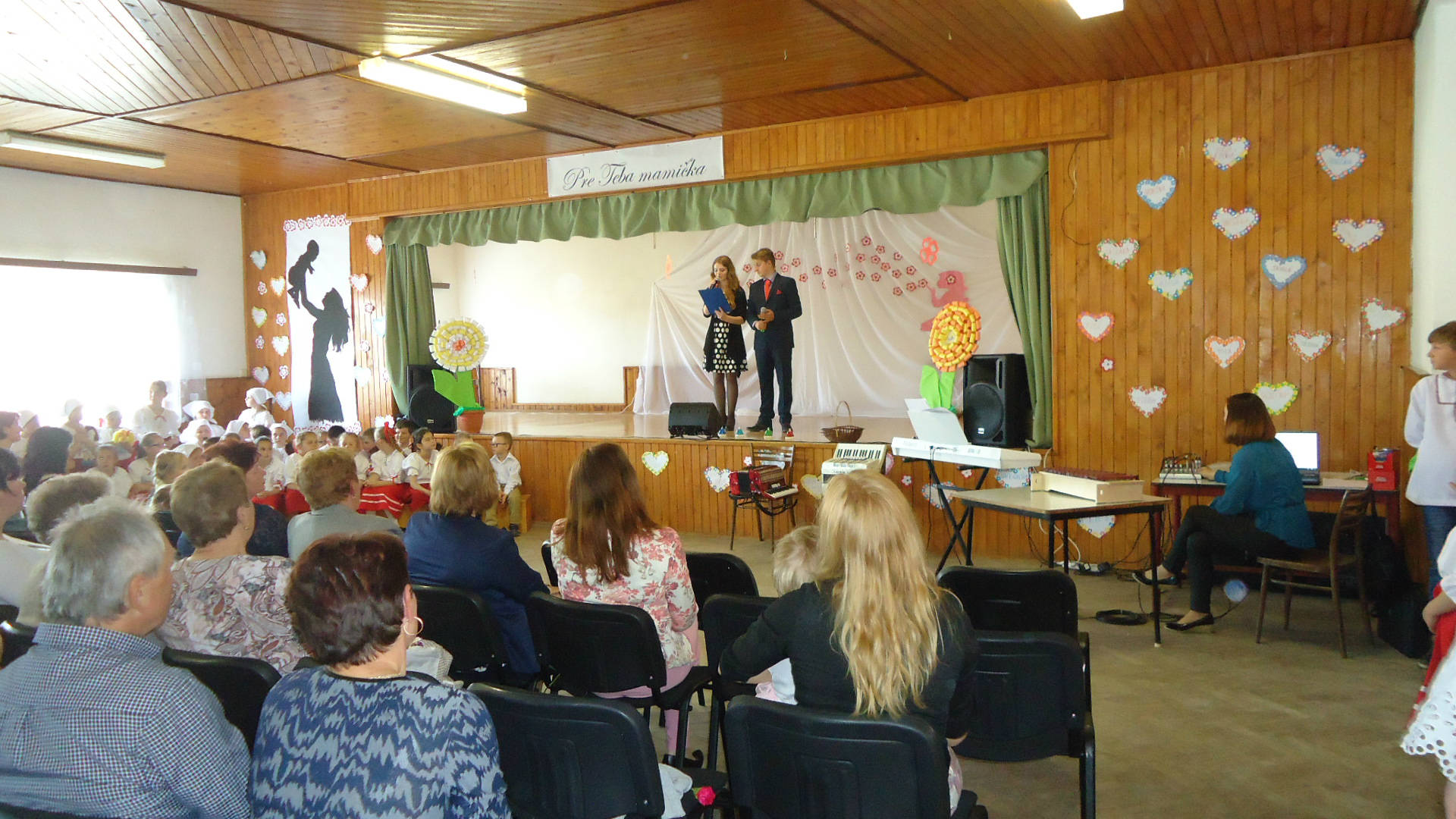 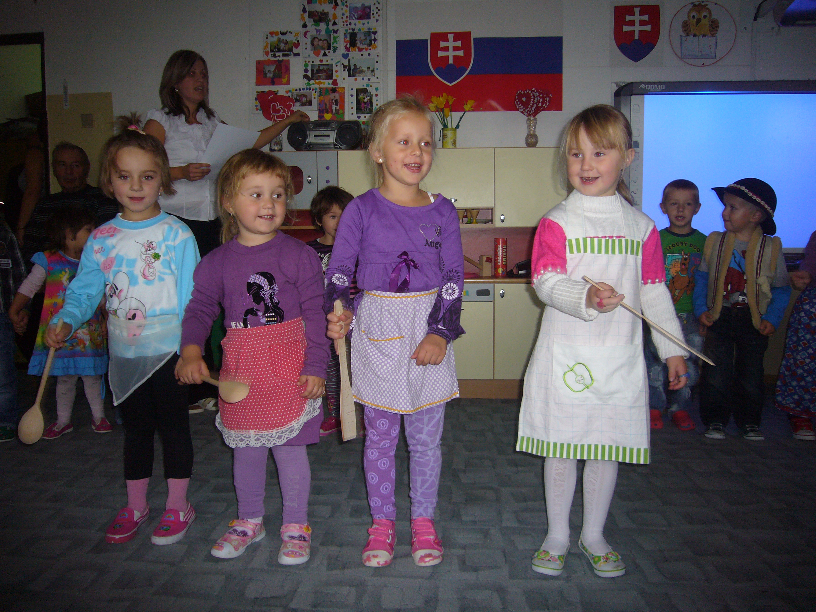 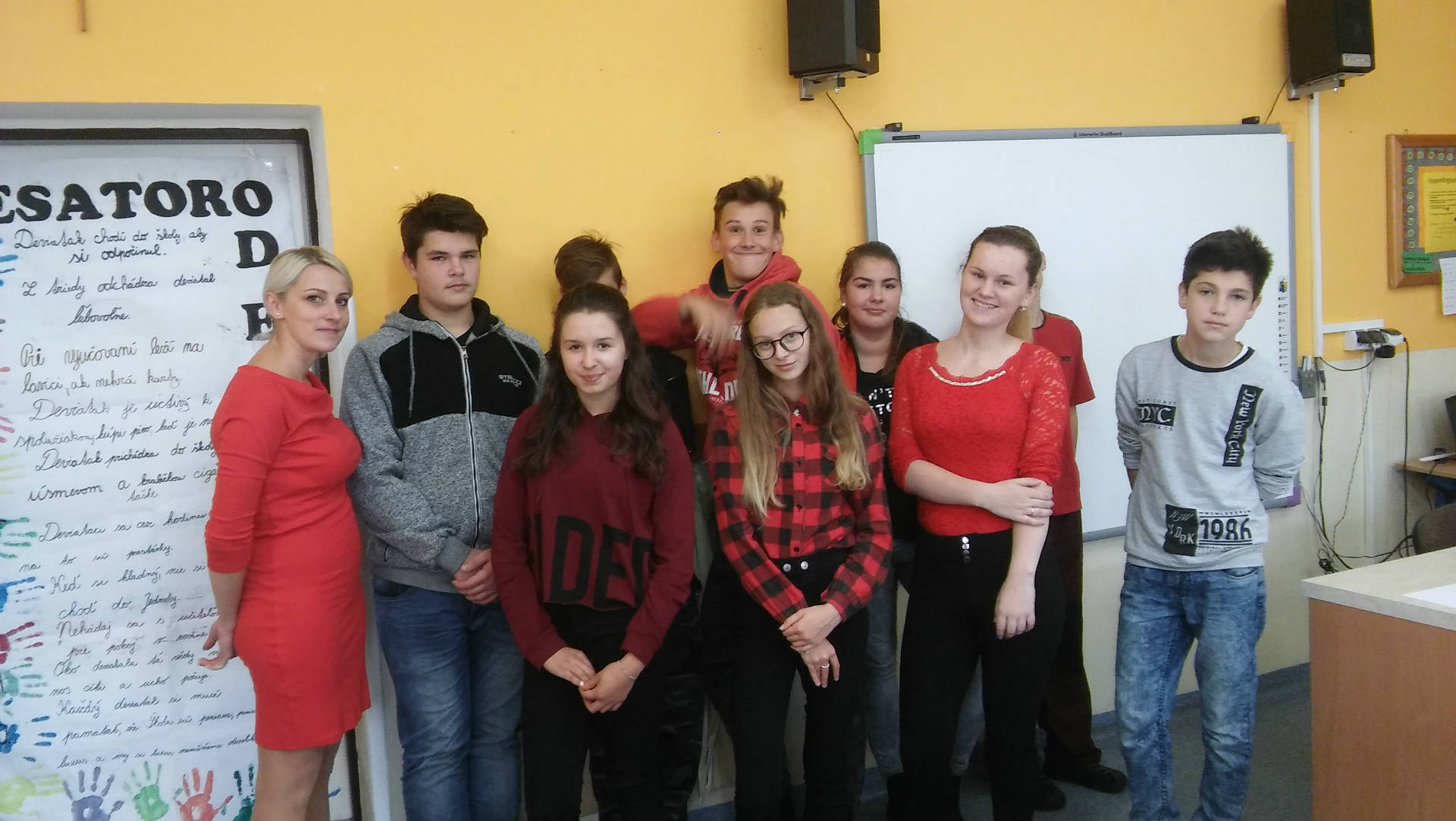 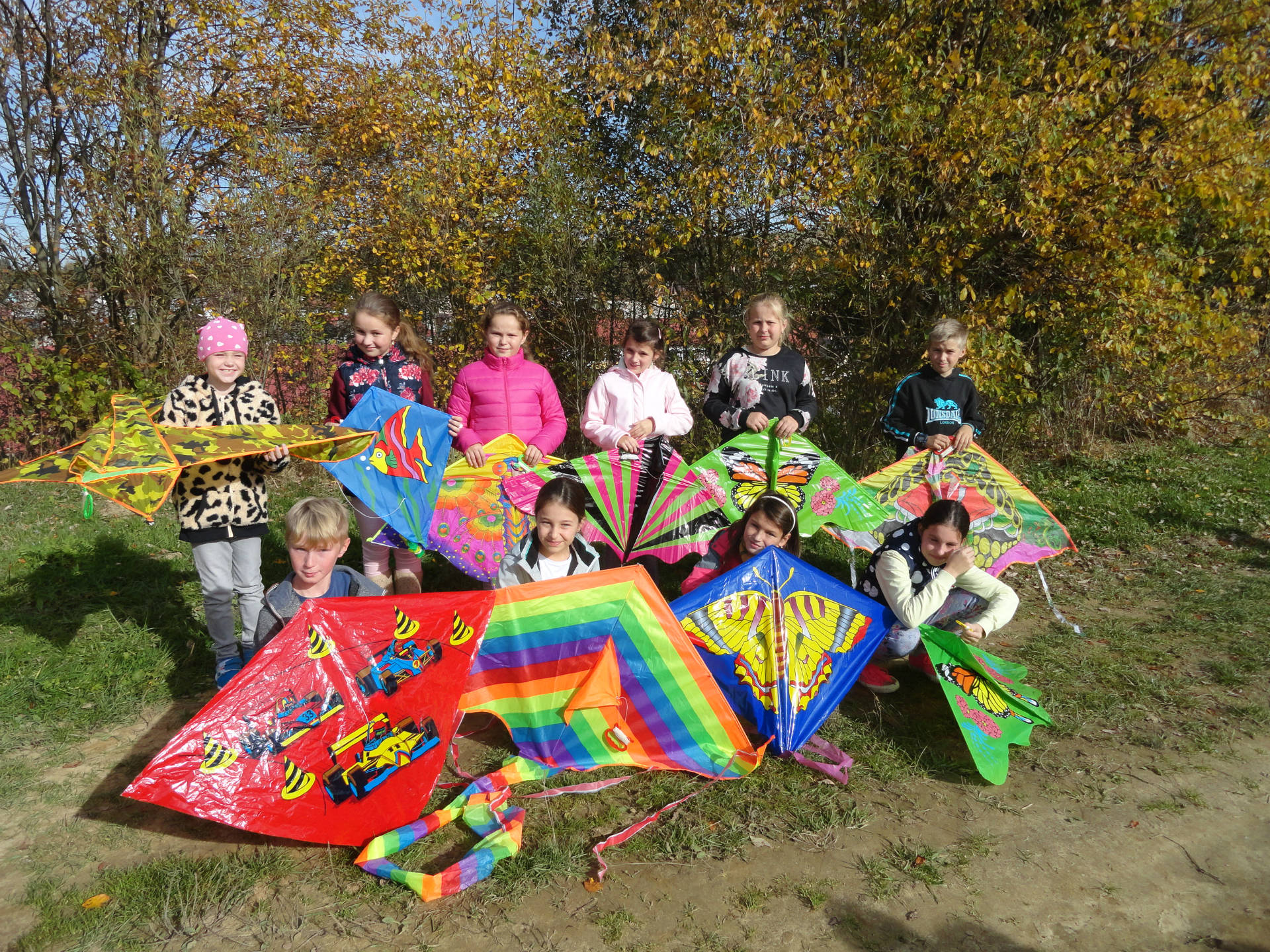 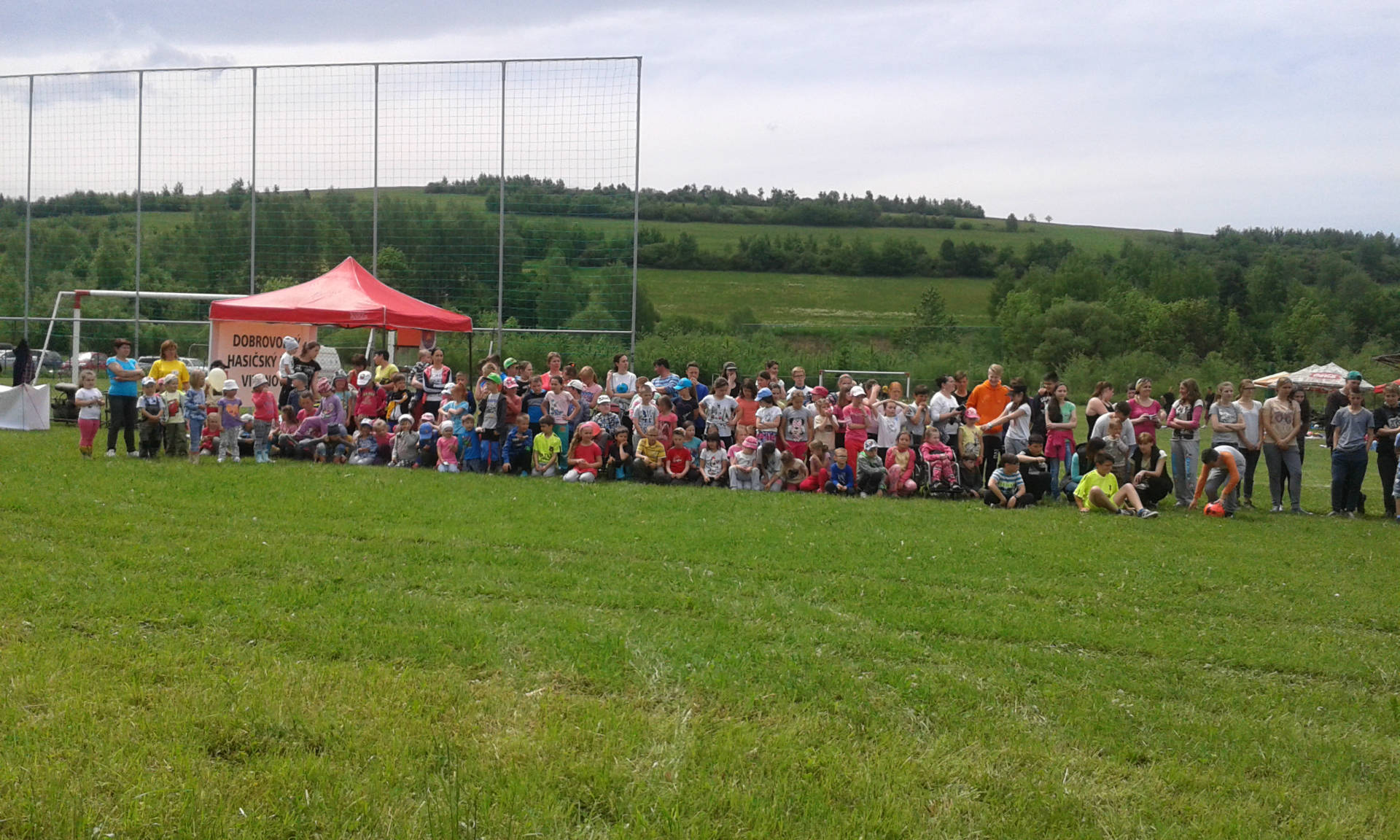 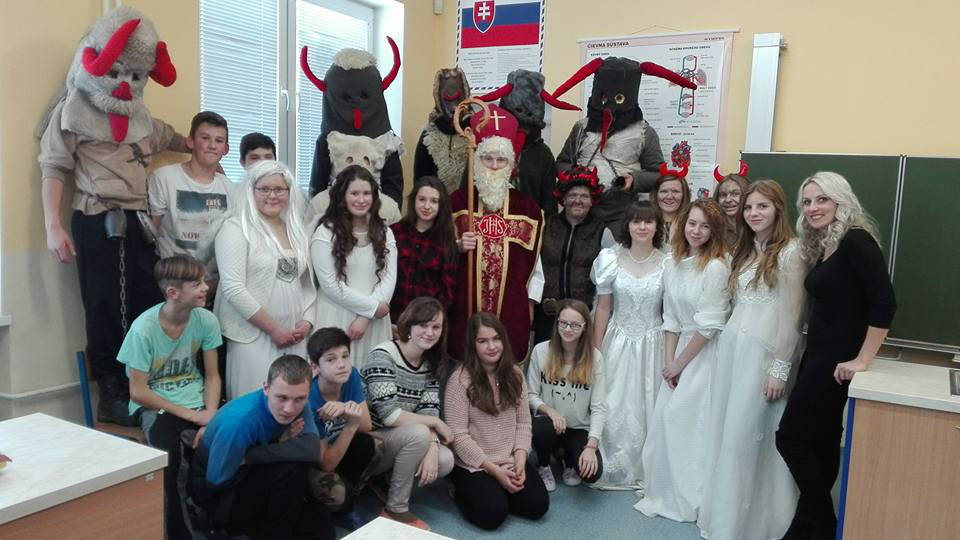 CHILDREN DAY


ST. NICOLAS DAY


      MASQUARADE SHOW


CHRISTMAS SHOW


SCHOOL DISCO
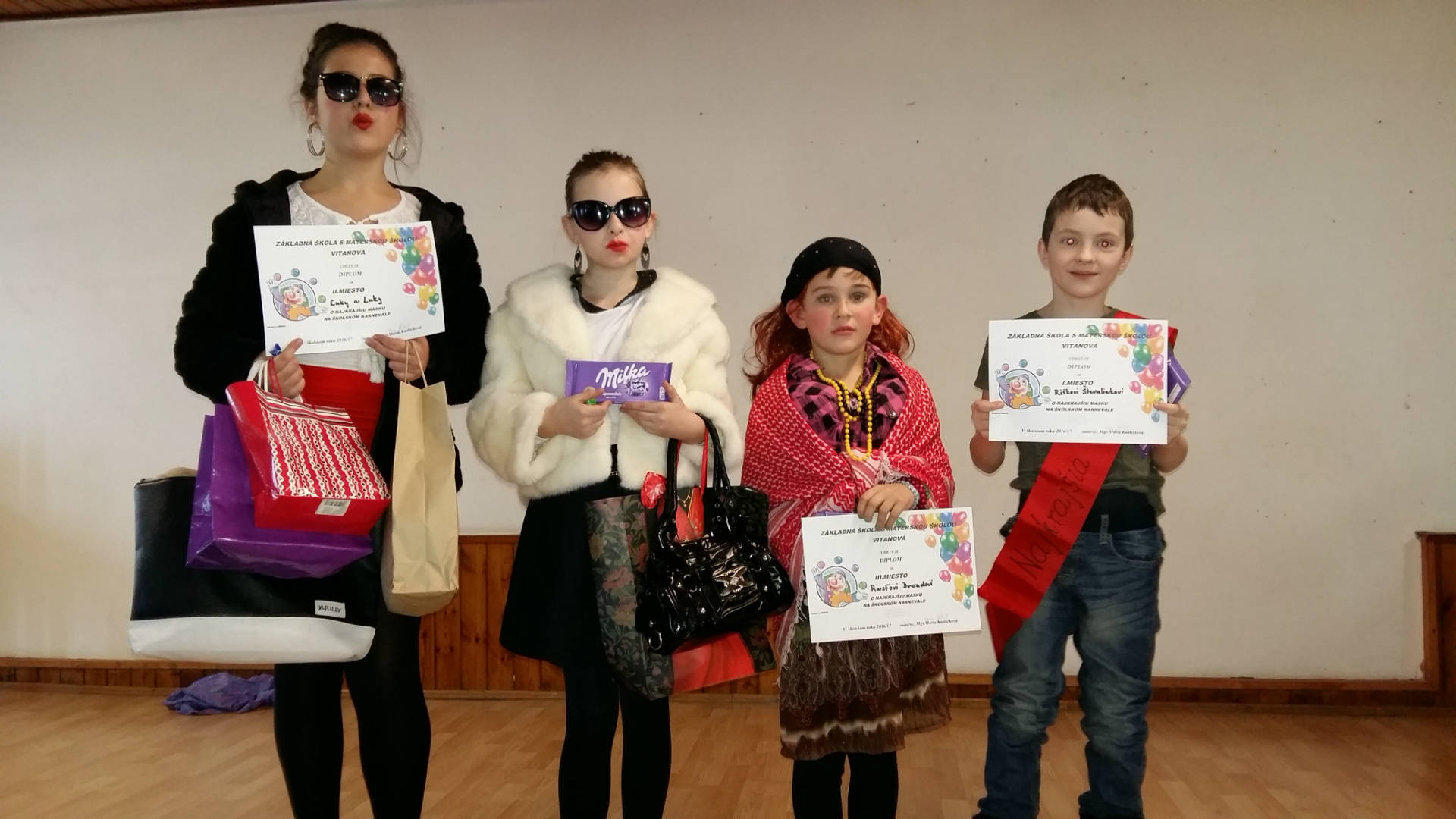 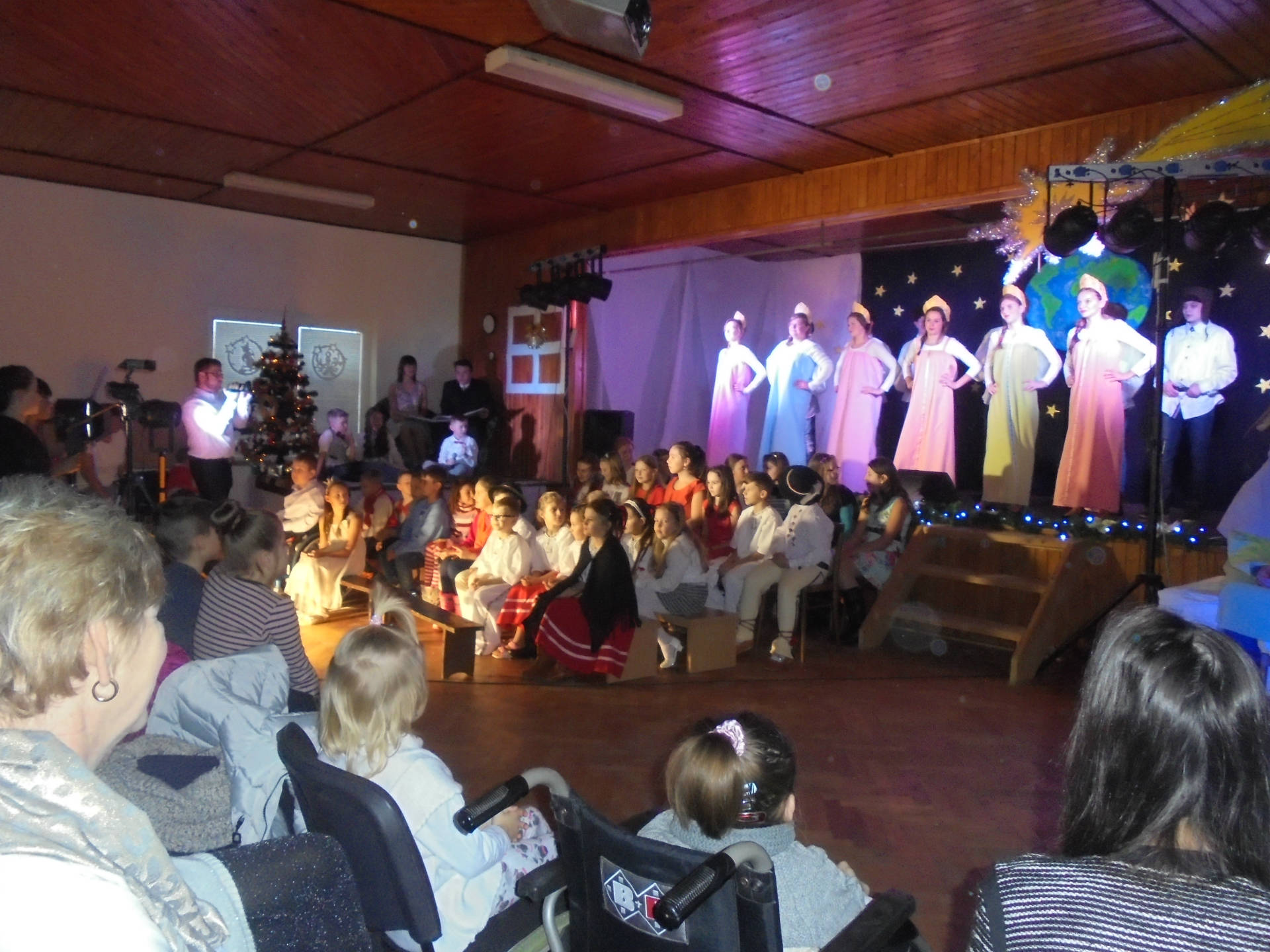 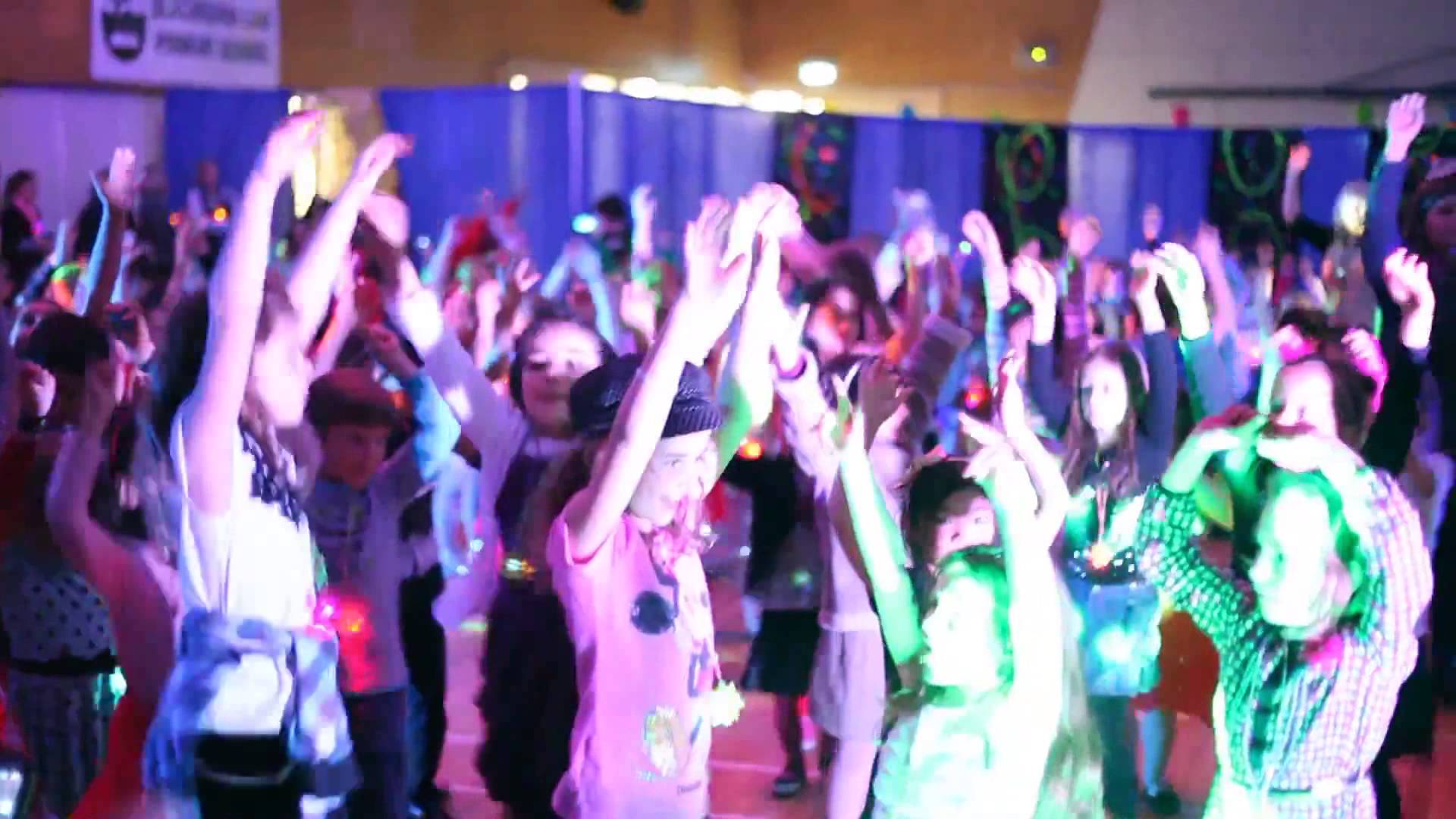 SCHOOL COMPETITONS
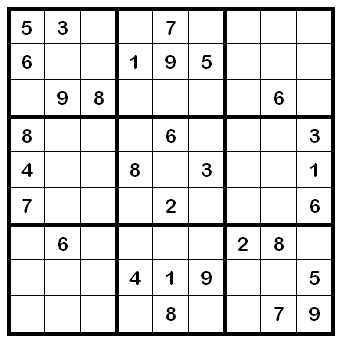 MATHS:


SUDOKU


KANGAROO


MATHEMATICS OLYMPIAD


PYTAGORIADA
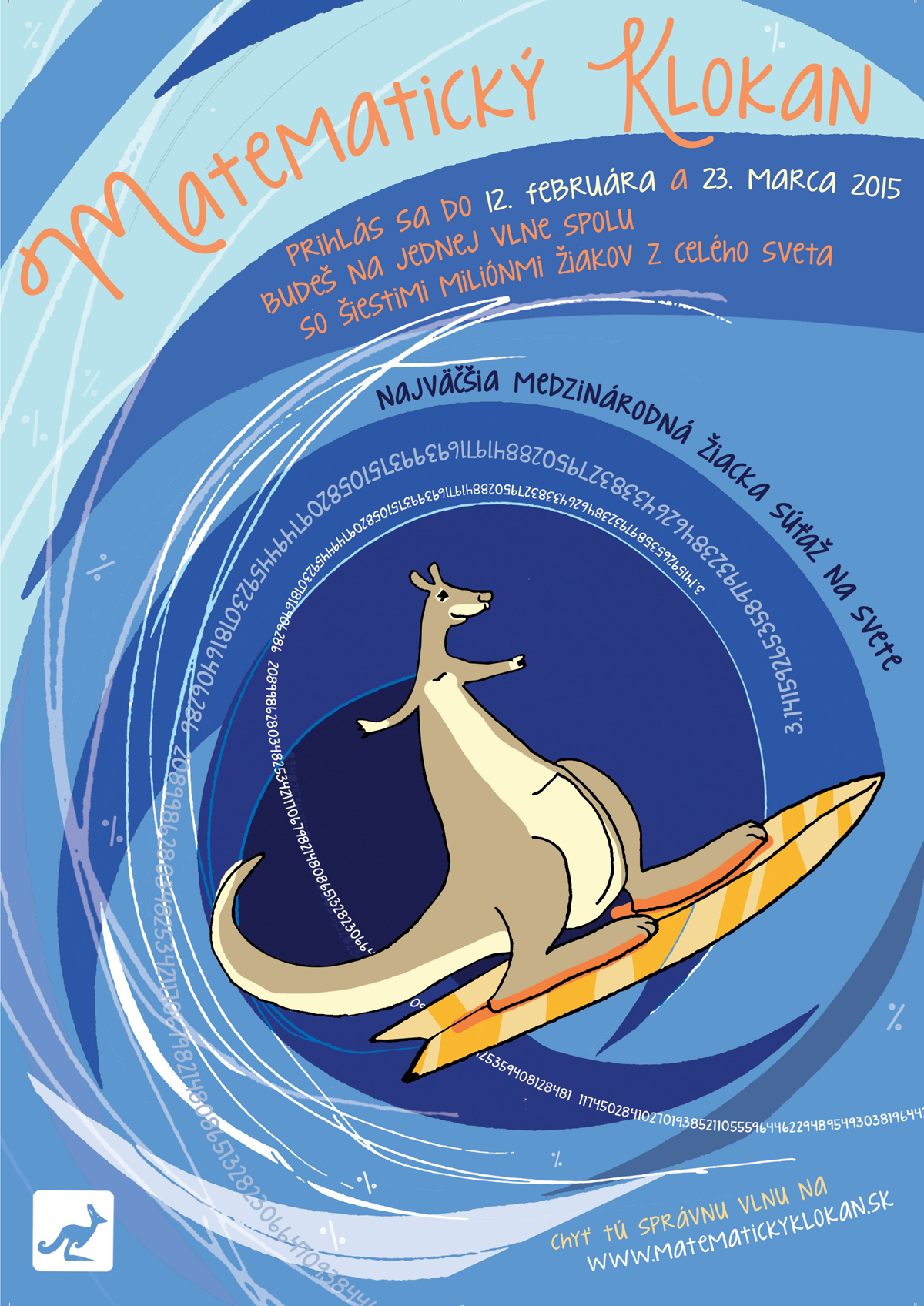 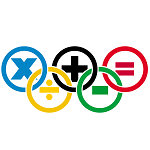 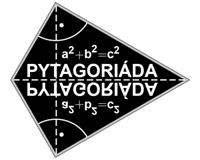 BIOLOGY AND CHEMISTRY
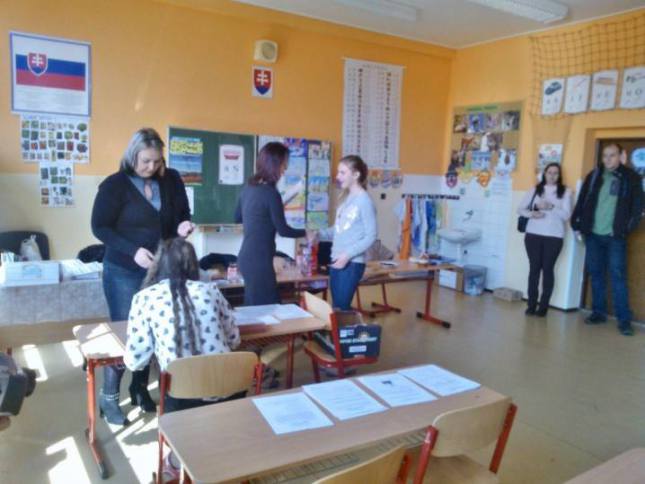 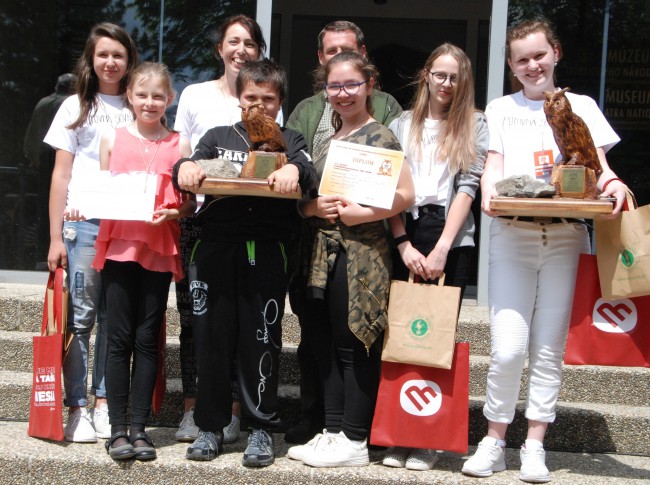 BIOLOGICAL OLYMPIAD

PUTOVNA SOVA

HRAVO A ZDRAVO

POVEDZ MI PRECO

CHEMICAL OLYMPIAD
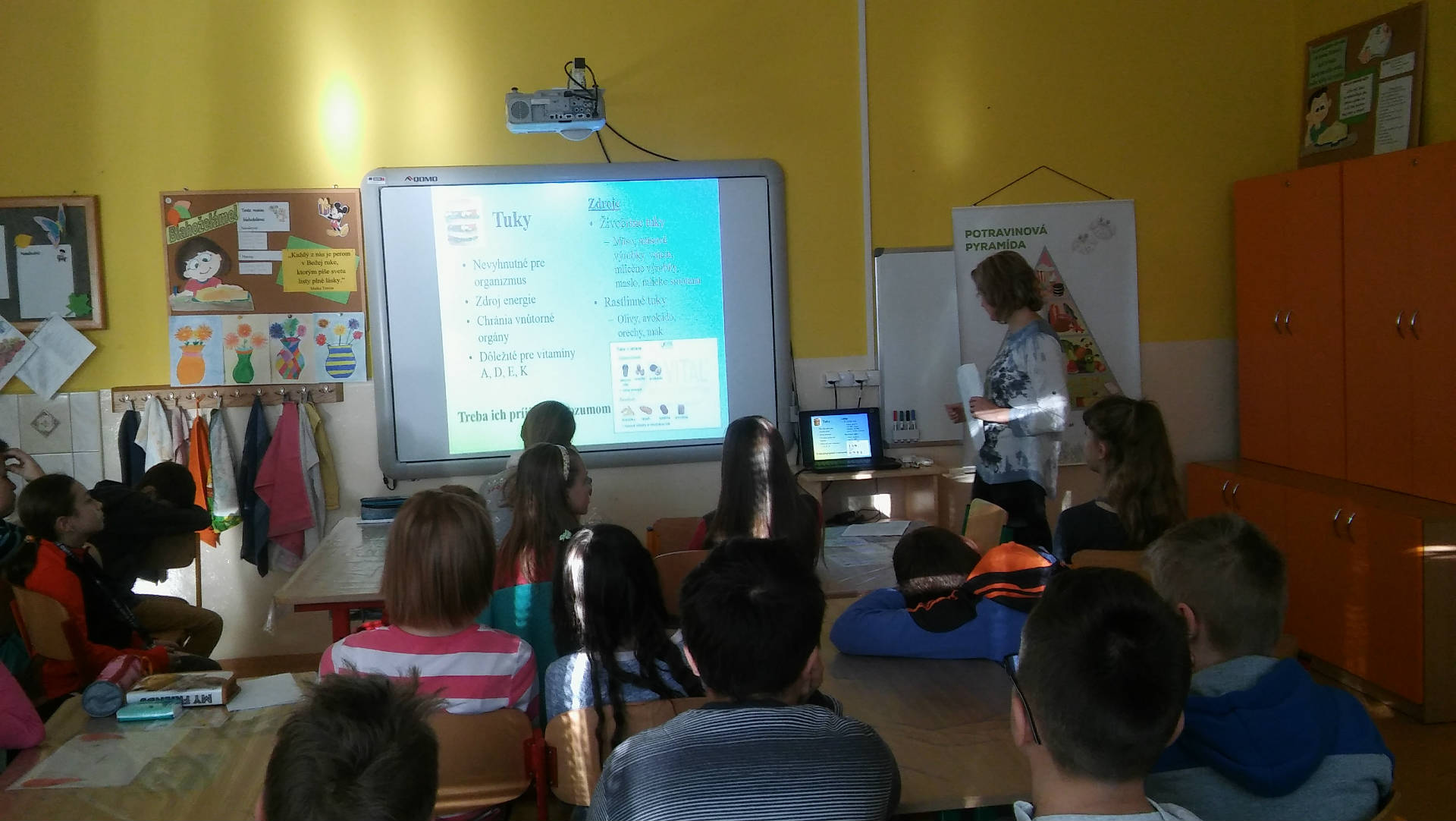 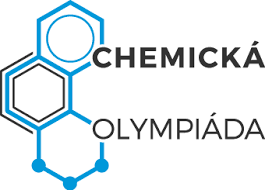 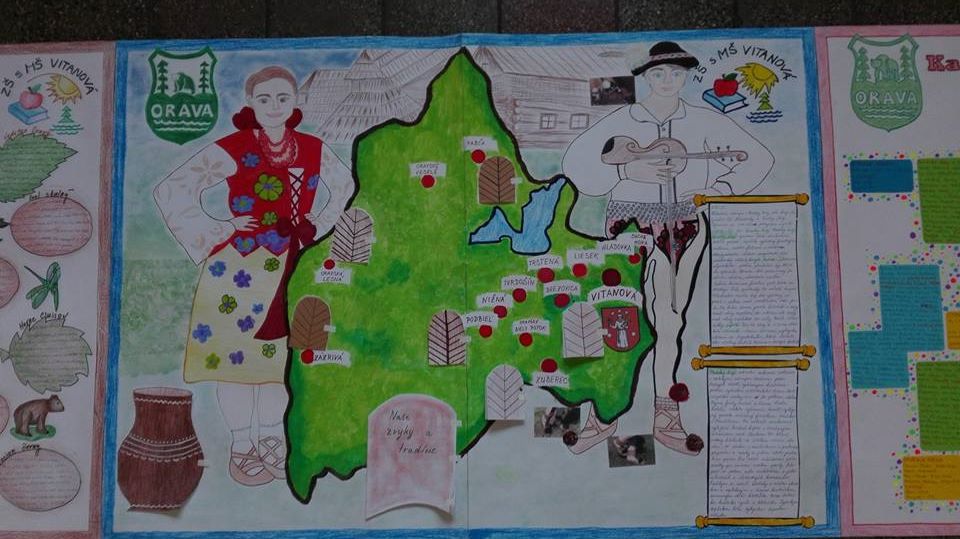 ART:


MY REGION


AUTOBUS OCAMI DETI


MY FRIEND REX


HRAPINOSKOVA PALETA
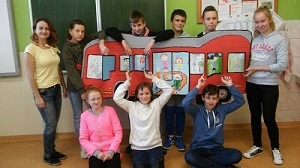 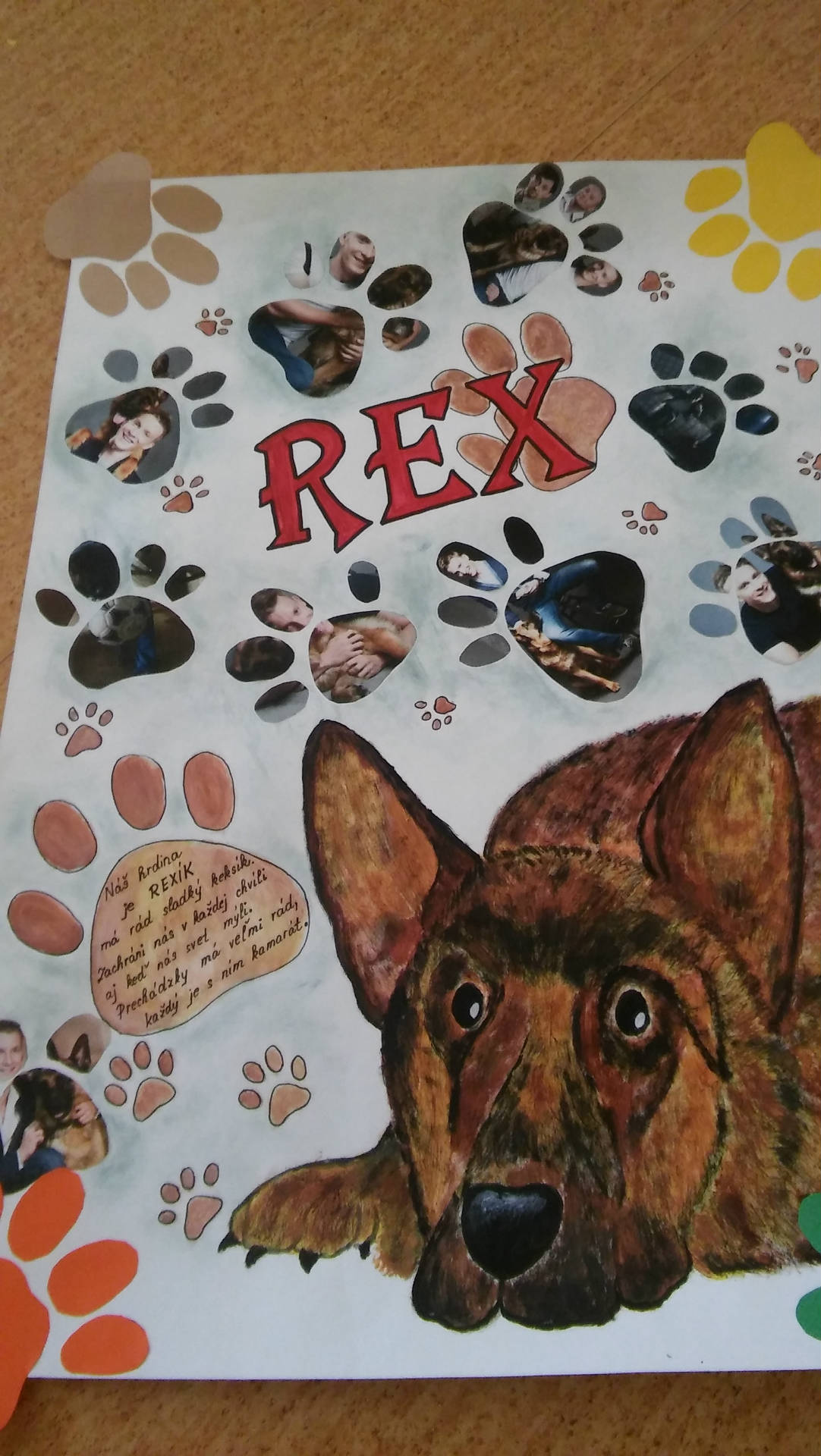 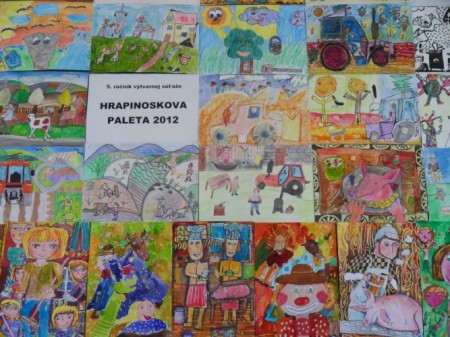 MUSIC AND ICT:

SLAVIK SLOVENSKA


DILONGSTAR


SUPERCLASS


BOBOR


EXPERT
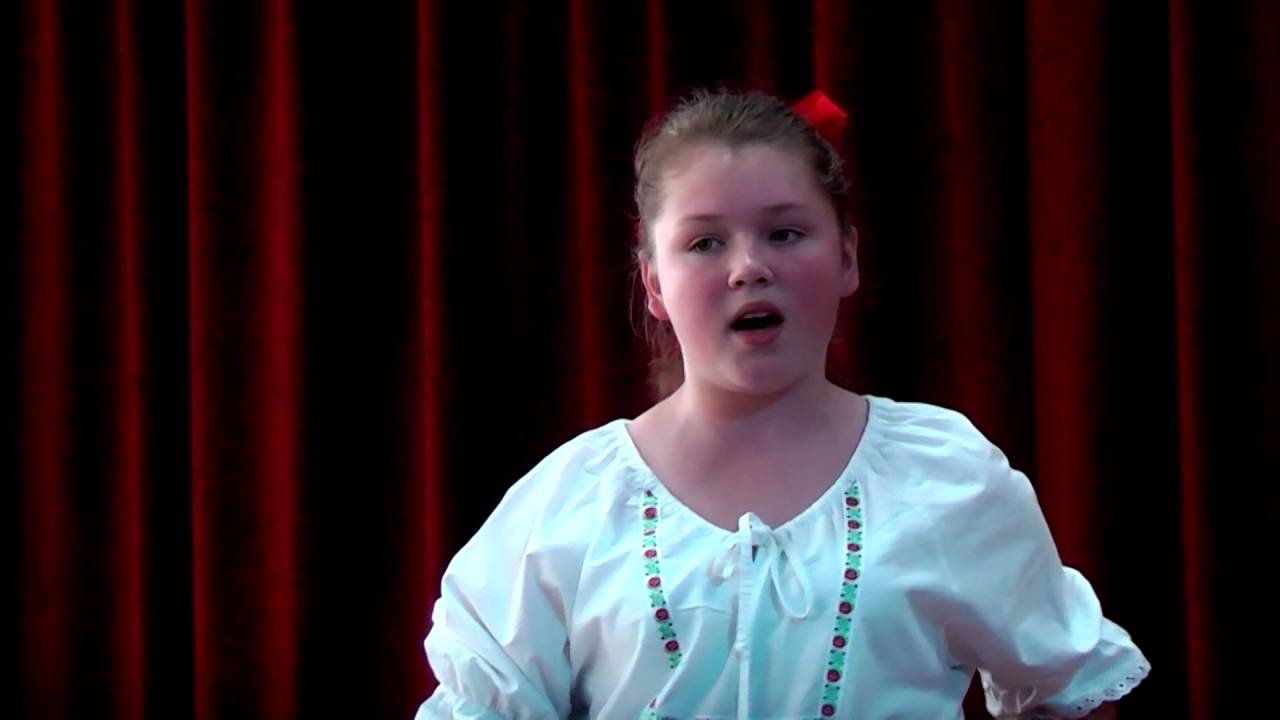 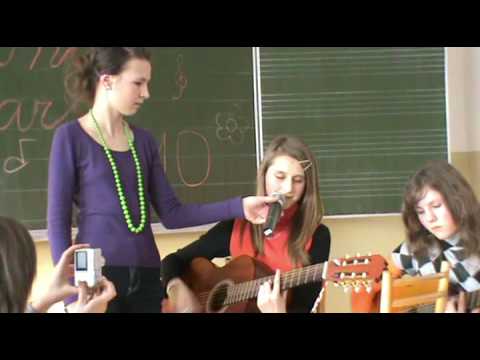 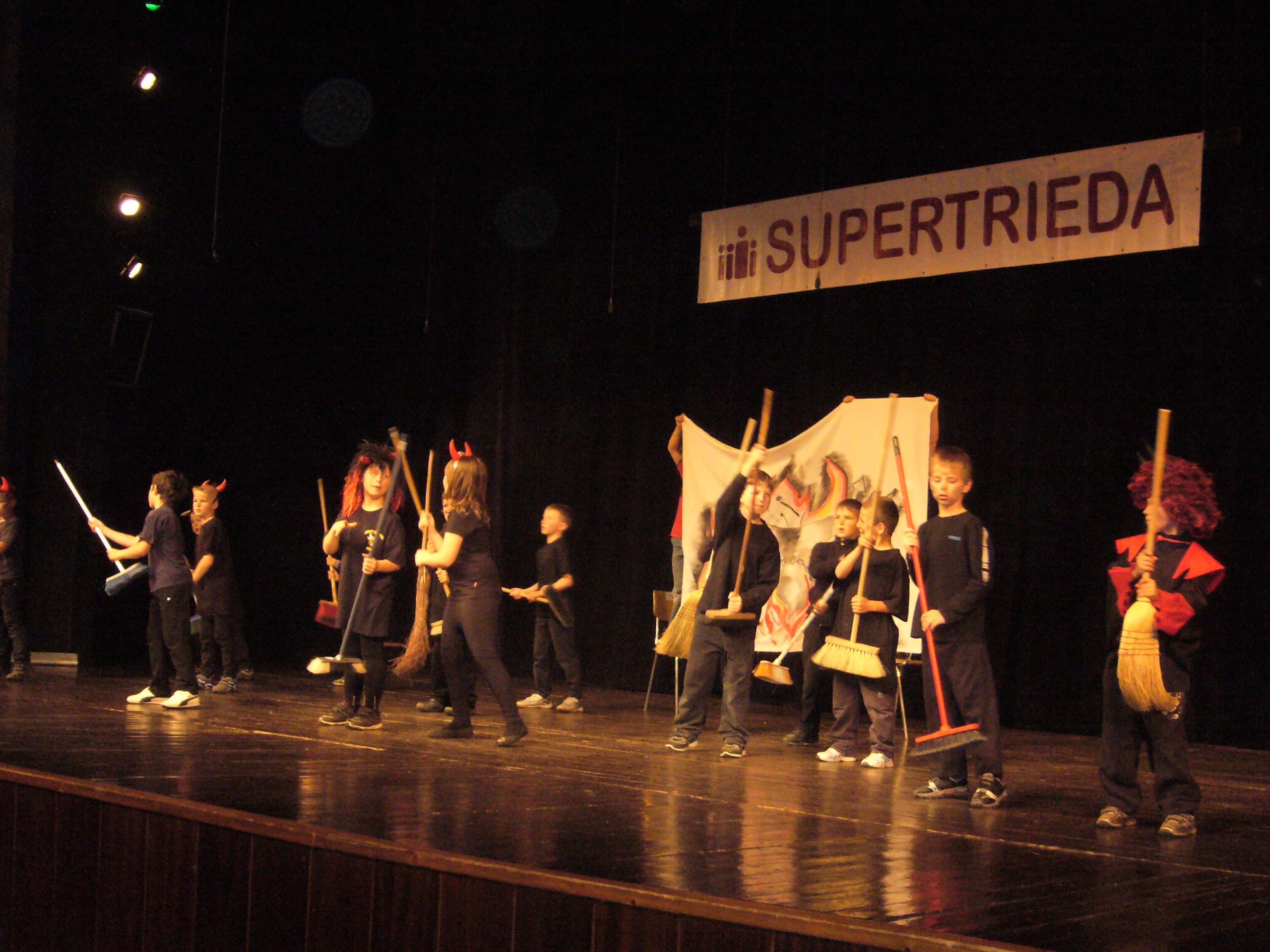 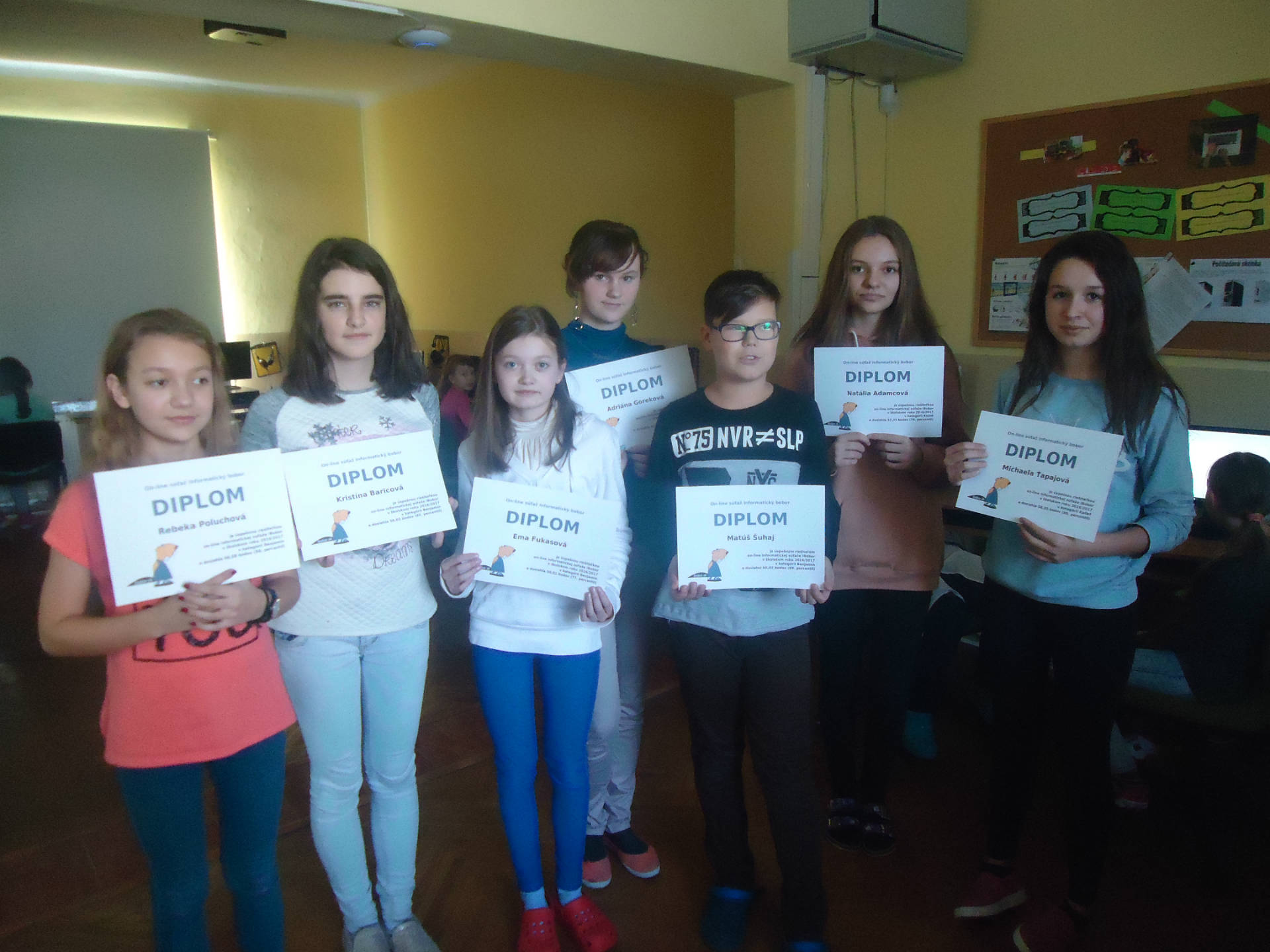 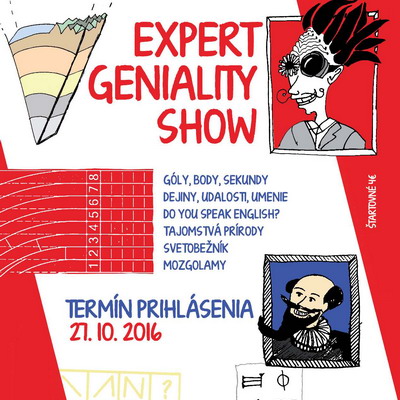 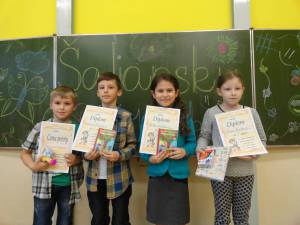 SLOVAK LANGUAGE :

SALIANSKY MATKO


ZLATA PODKOVA


HVIEZDOSLAVOV KUBIN


SVäTOPLUKOVO KRALOVSTVO


SLOVAK OLYMPIAD
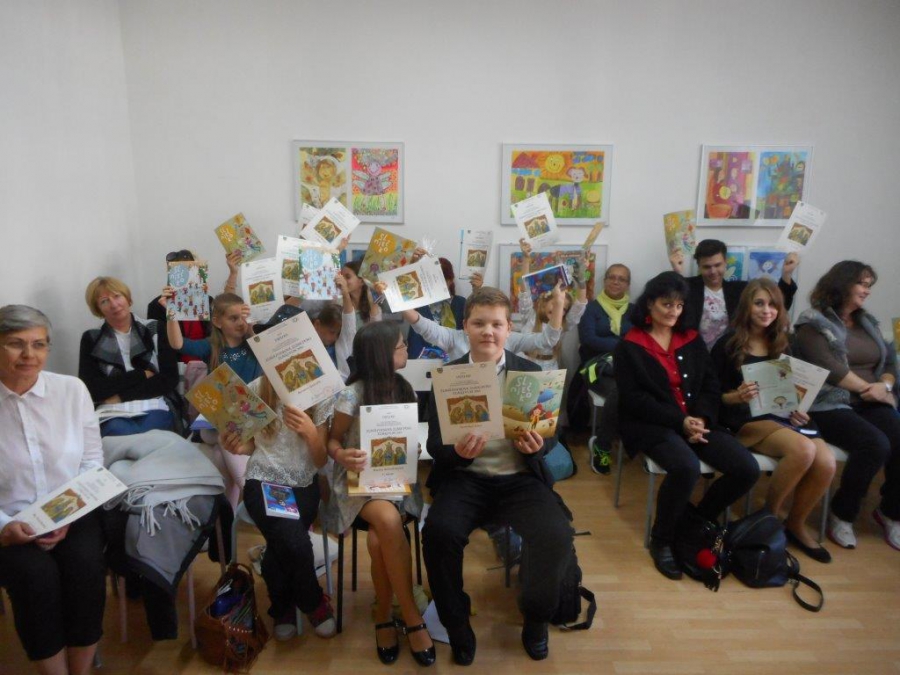 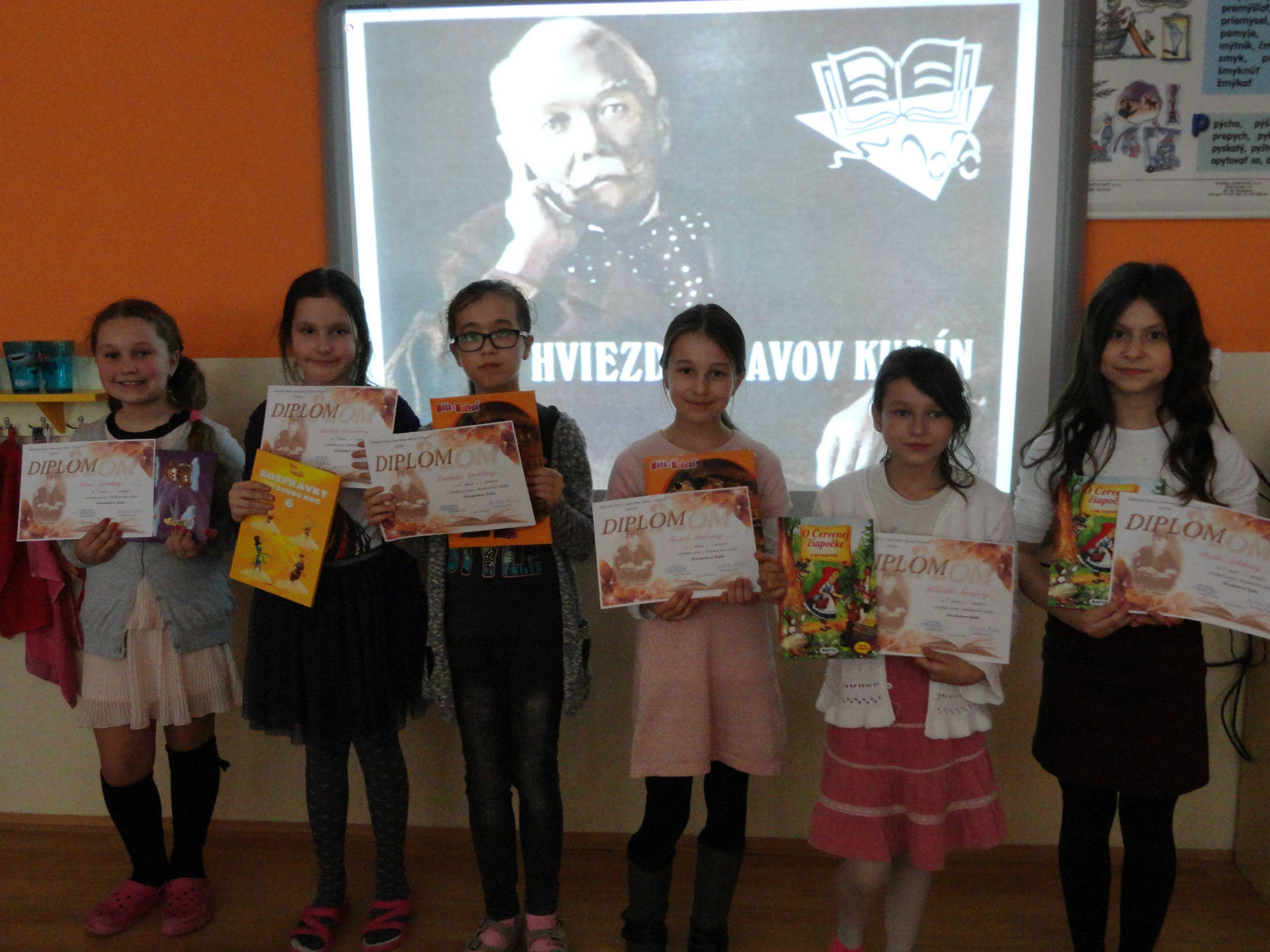 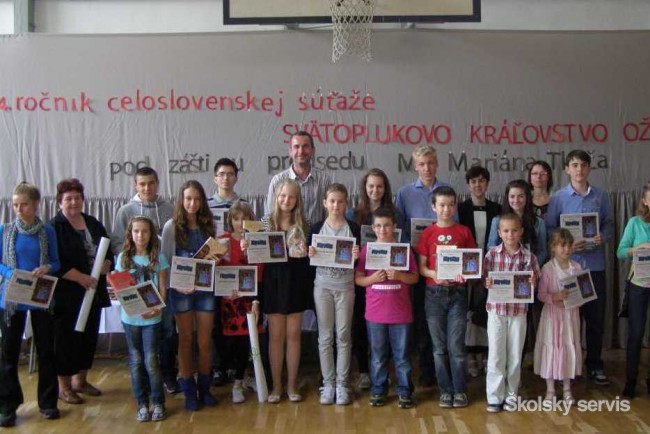 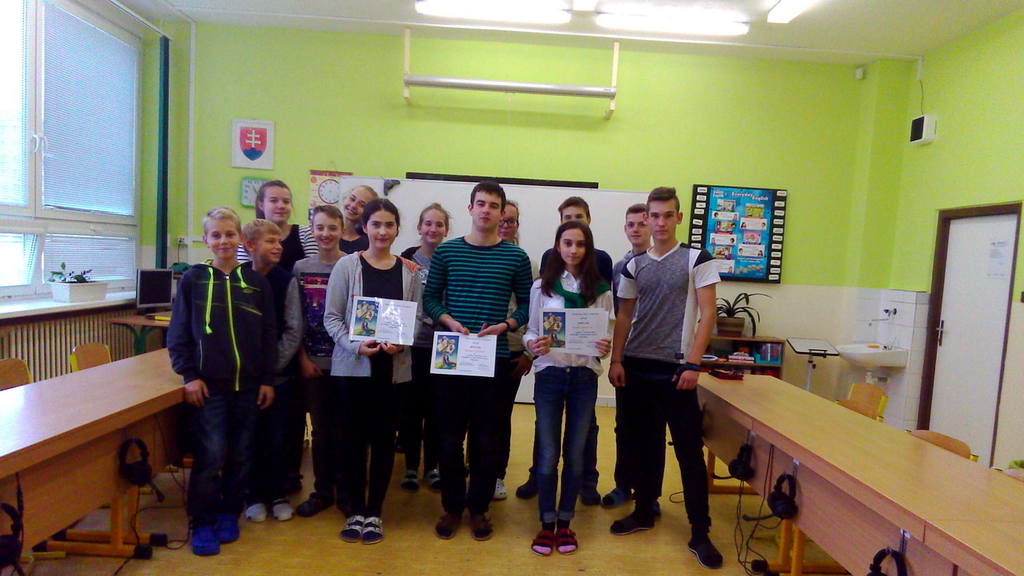 THANK YOU FOR WATCHING